МУНИЦИПАЛЬНОЕ ДОШКОЛЬНОЕ ОБРАЗОВАТЕЛЬНОЕ УЧРЕЖДЕНИЕ «ДЕТСКИЙ САД №5 ОБЩЕРАЗВИВАЮЩЕГО ВИДА» С. КОРТКЕРОС168020, Республика Коми, Корткеросский район, с. Корткерос, ул. Первомайская, д. 2  тел: 8(82136)-9-22-92detsad5kortkeros@mail.ru
Смешарики
Составитель: Худяева Анастасия Алексеевна,
Воспитатель 2 младшей группы





2014
Загадки:
Вместо шубки лишь иголки,
Не страшны ему и волки,
Колкий шар, не видно ножек,
Звать его конечно...
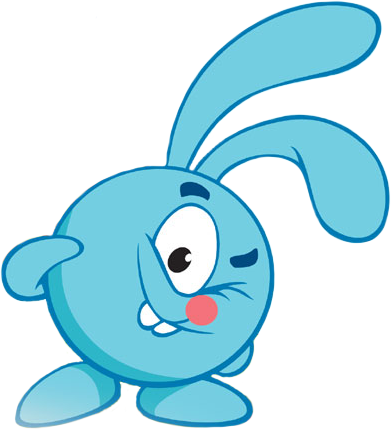 Хоть он и ушастик,Собою хорош!Узнали кто это?Конечно же...
Чем питаются?
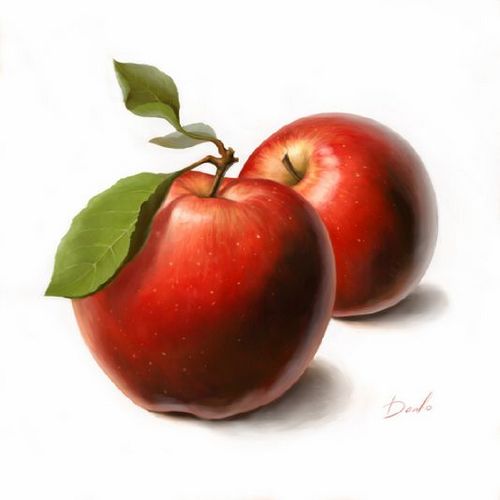 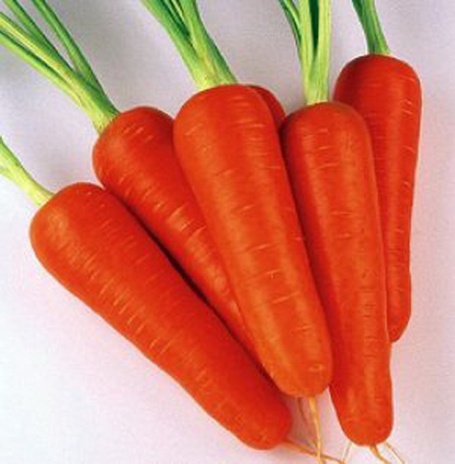 Какой урожай!!!
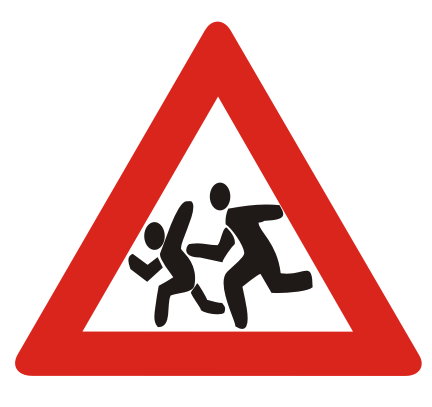 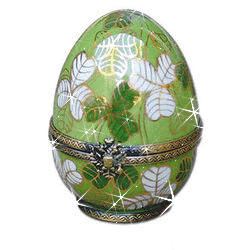 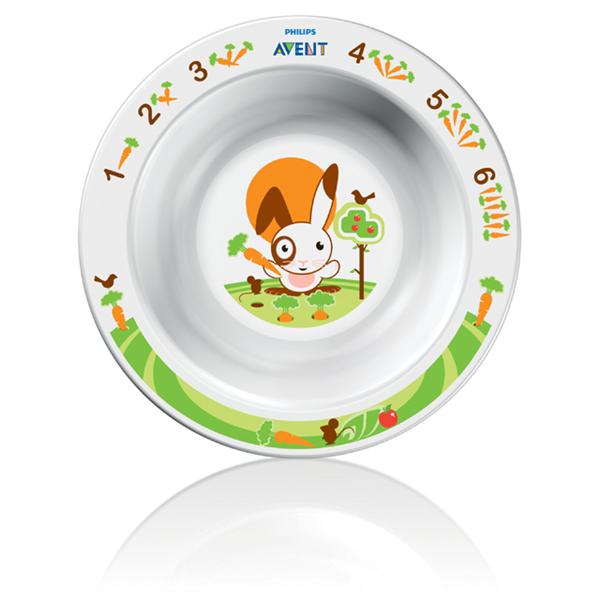 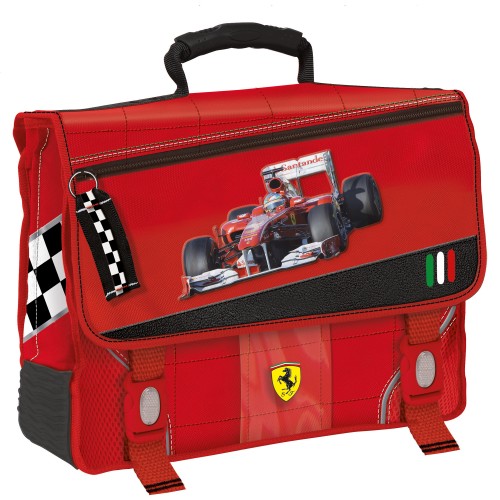 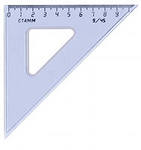 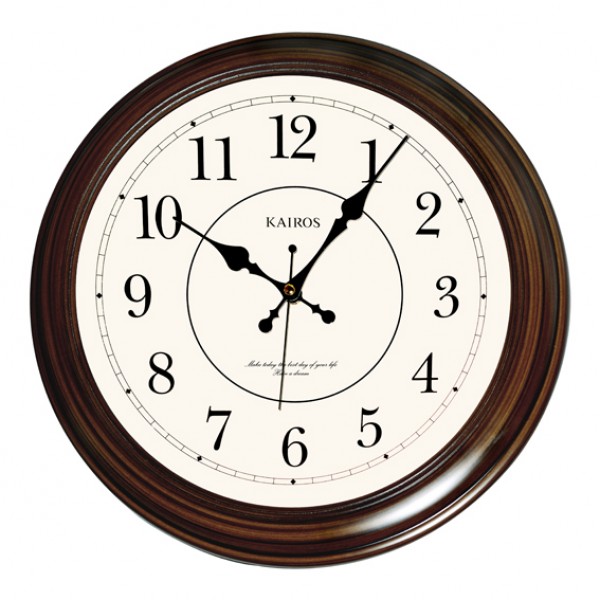 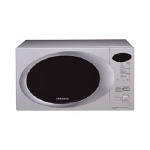 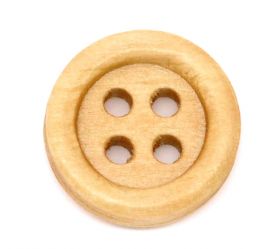 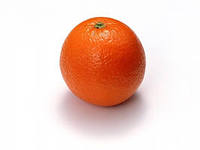 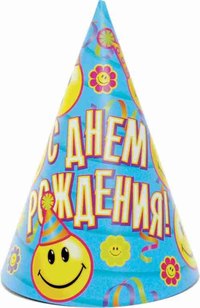 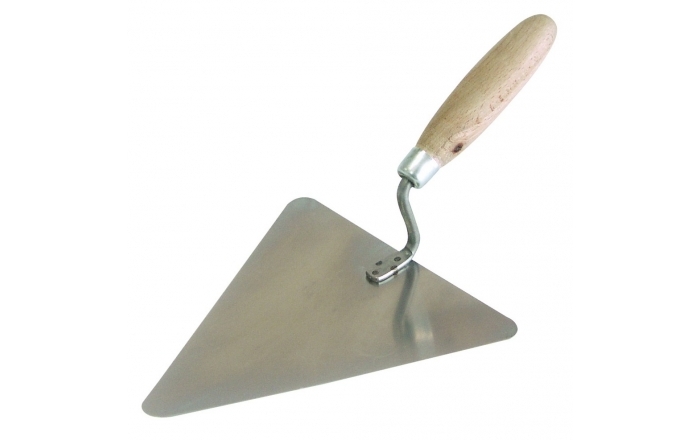 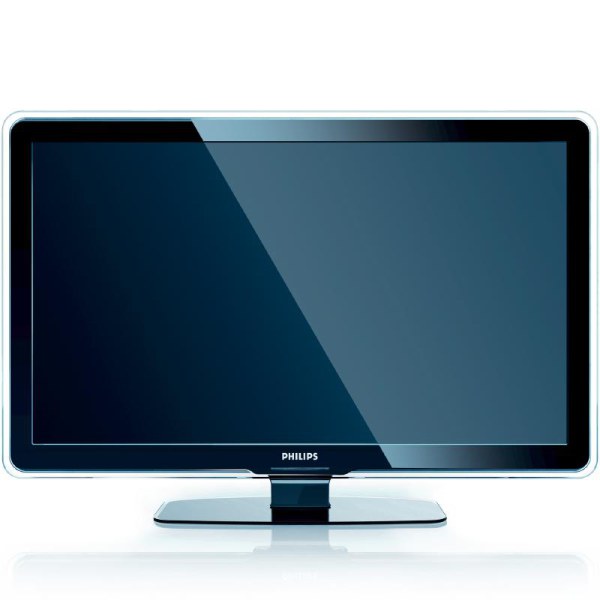 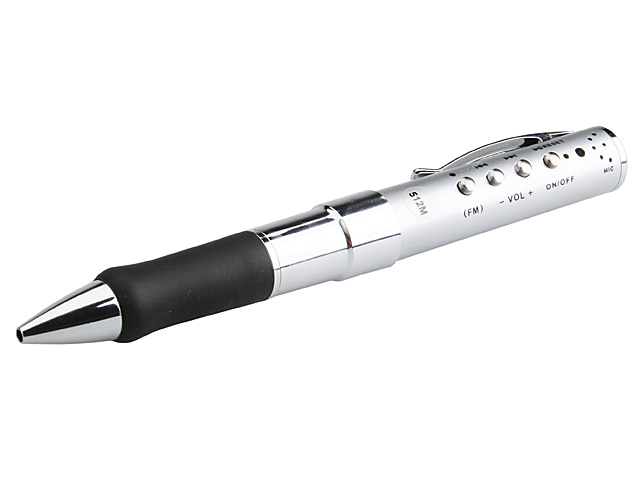 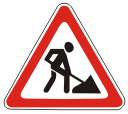 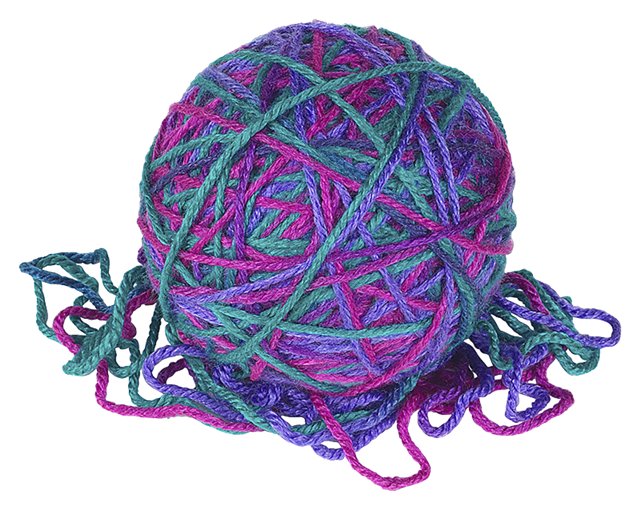 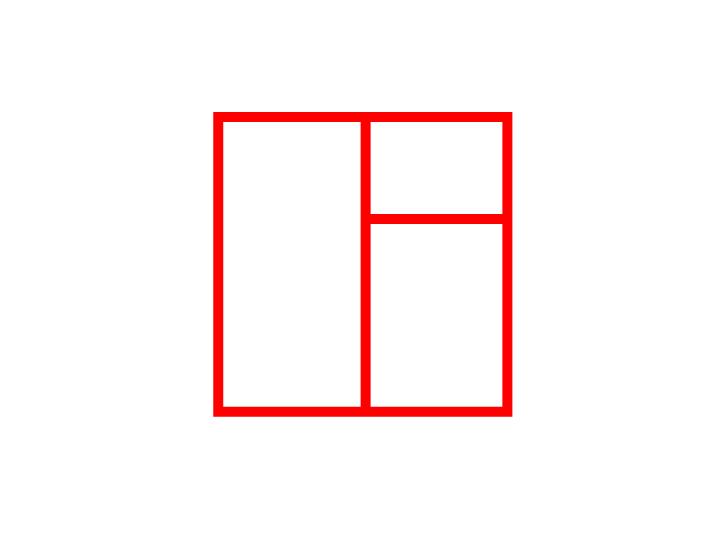 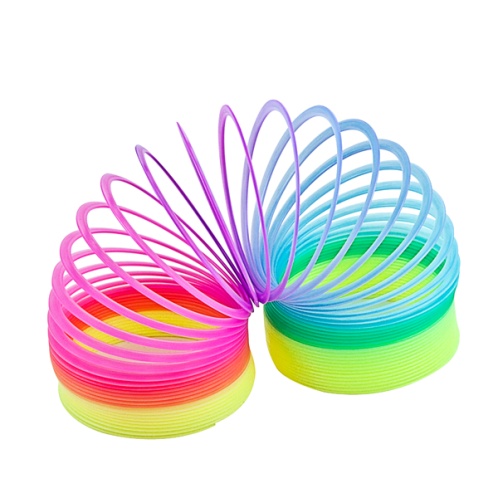 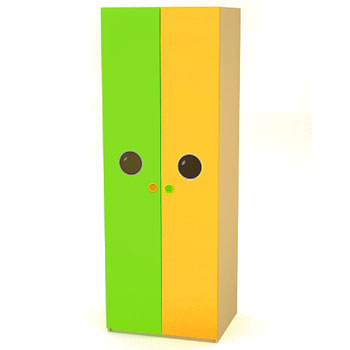 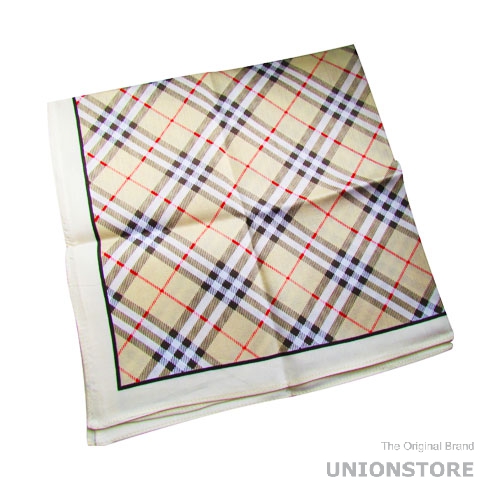 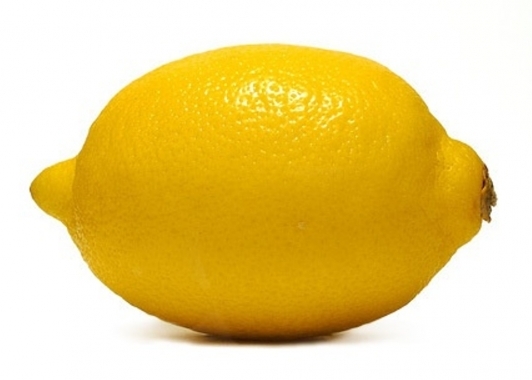 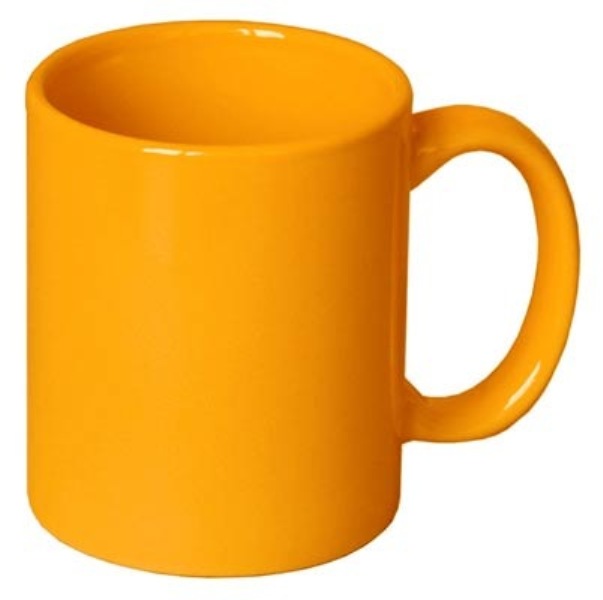 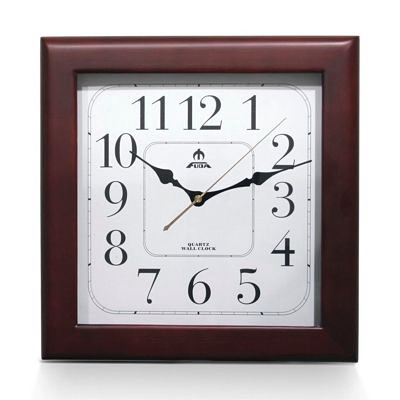 Длинные и короткие карандаши
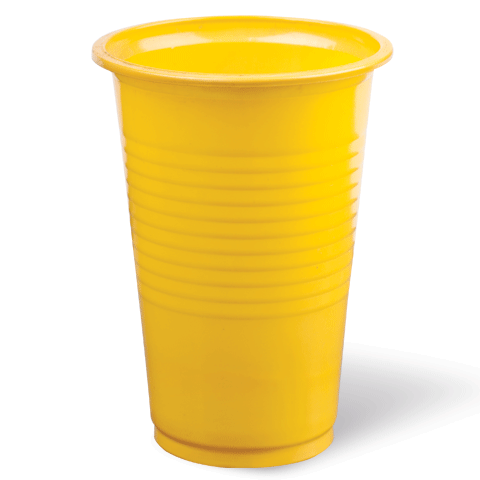 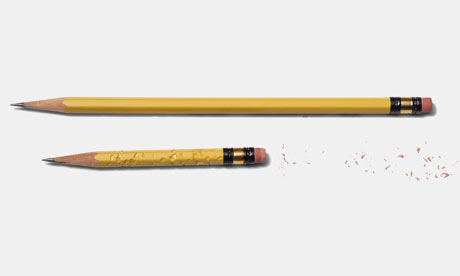 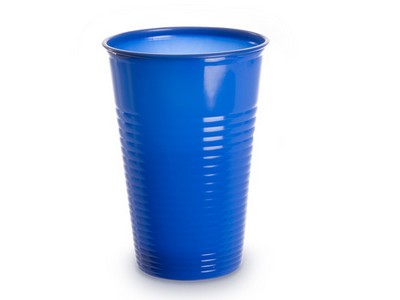 Большое спасибо!!!
До свидания!!!